Modificaciones al currículo:APOYOS DE LOS ADULTOS
Español/Spanish
INVIERNO 2014
MARCO PARA LA PRÁCTICA EFECTIVA EN APOYO A LA PREPARACIÓN PARA LA ESCUELA PARA TODOS LOS NIÑOS
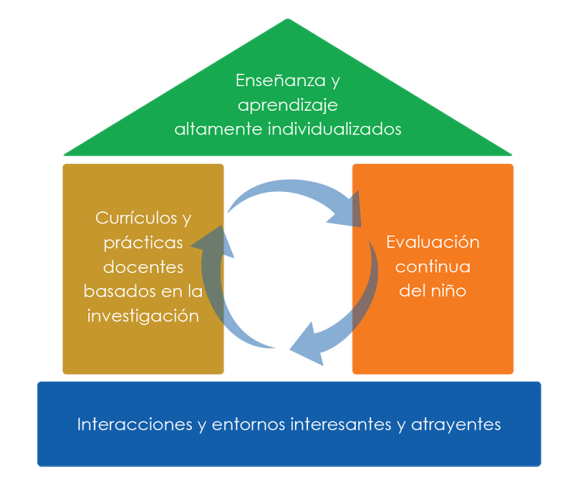 Enfoque en el techo
Modificación al currículo
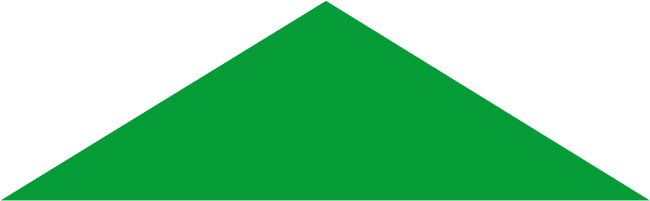 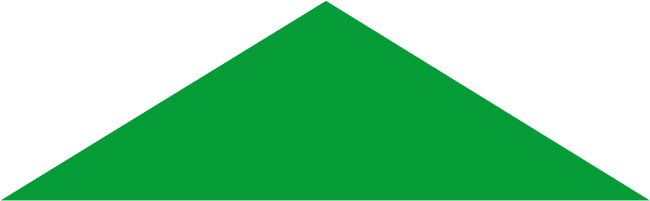 Enseñanza individualizada
intensiva
Enseñanza y aprendizaje altamente individualizados
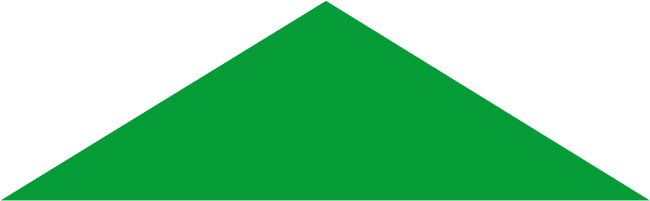 Enseñanza integrada
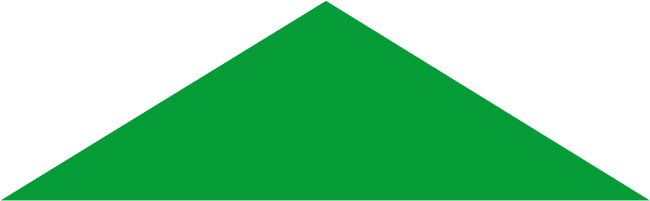 Modificación al currículo
objetivos
Definir qué son los apoyos de los adultos.
Proporcionar estrategias y ejemplos.
Analizar la aplicación en función de las necesidades de cada niño.
¿Qué es la modificación al currículo?
CAMBIO PEQUEÑO,
IMPACTO GRANDE
Tipos de modificaciones al currículo
Apoyos en el entorno
Equipo especial
Adaptaciones a los materiales
Apoyos de los adultos
Simplificación de las actividades
Apoyos de los compañeros
Las preferencias del niño
Apoyos invisibles
ApoyoS de los adultos
“
Hacer que un adulto intervenga para apoyar la participación y el aprendizaje del niño.
“
— Sandall & Schwartz, 2008
¿Por qué utilizar lOs apoyos de los adultos?
Participación
Acceso
¡Mayor aprendizaje!
Estrategias PARA LOS apoyoS de los adultos
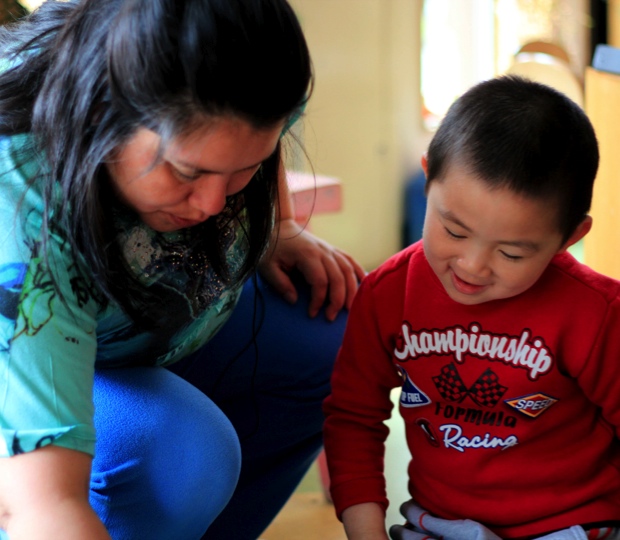 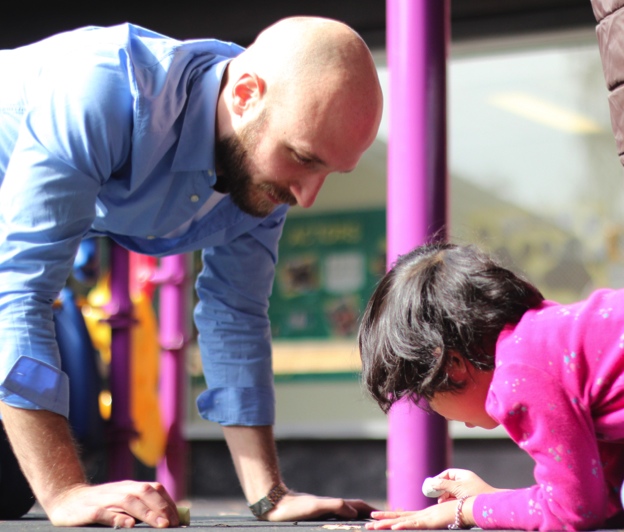 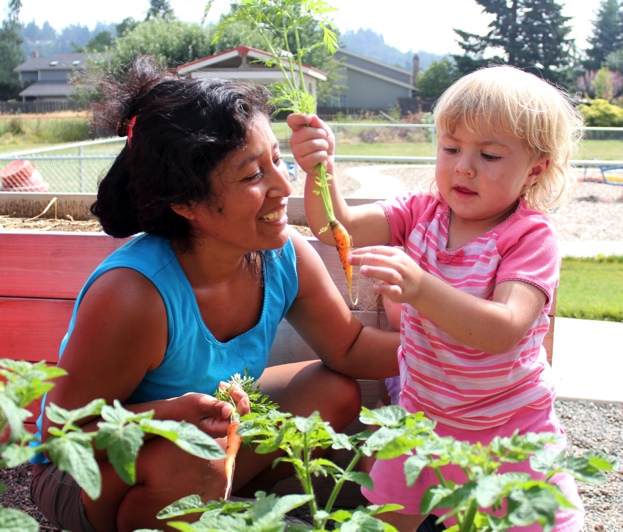 Sumarse al
juego del niño.
Usar elogios y aliento.
Proporcionar un modelo.
Sumarse al juego del niño
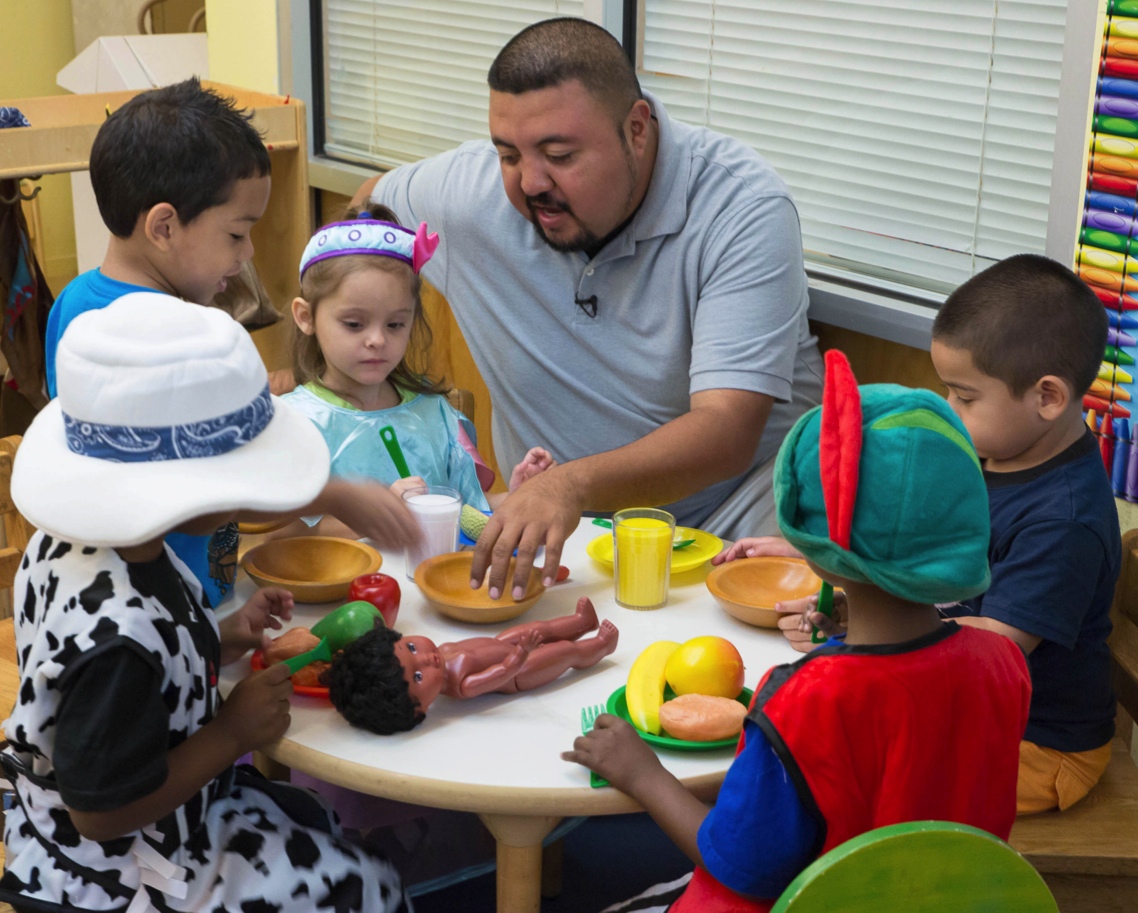 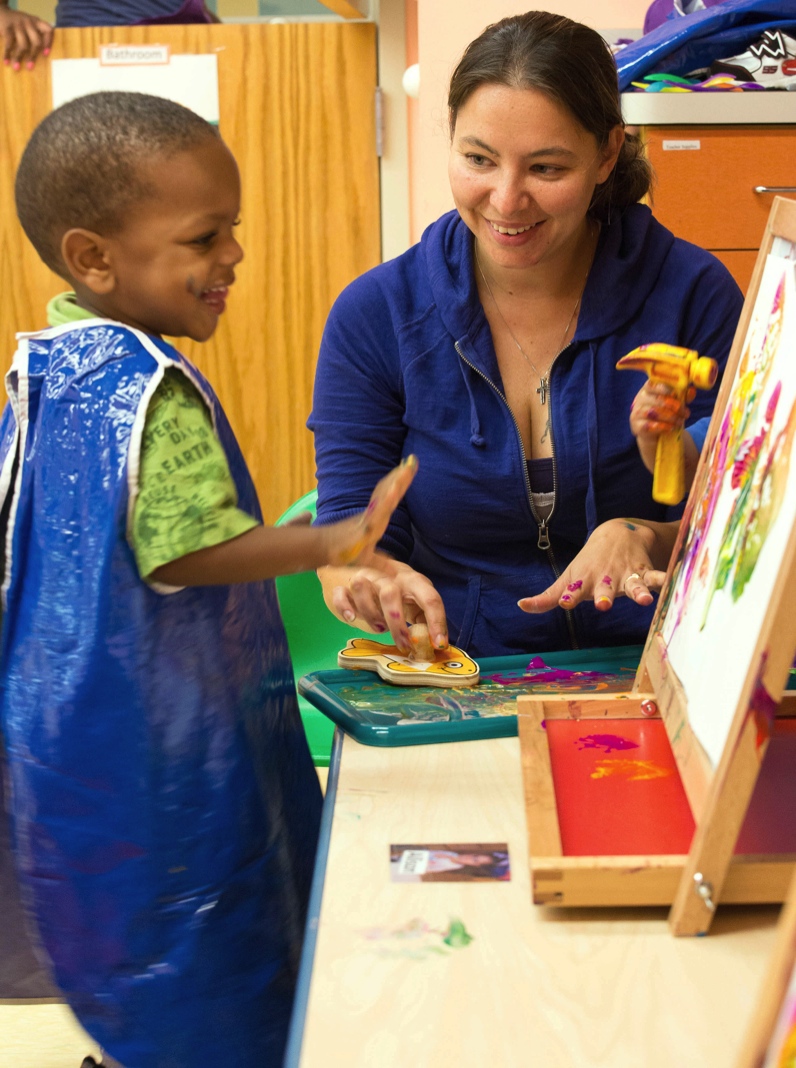 Usar elogios Y aliento
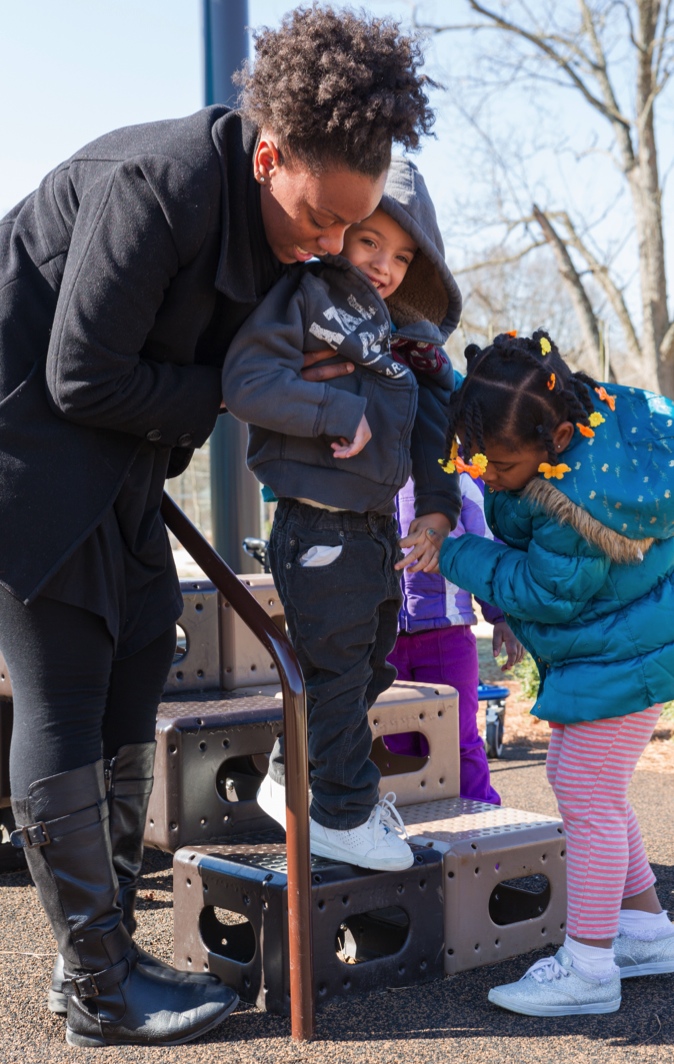 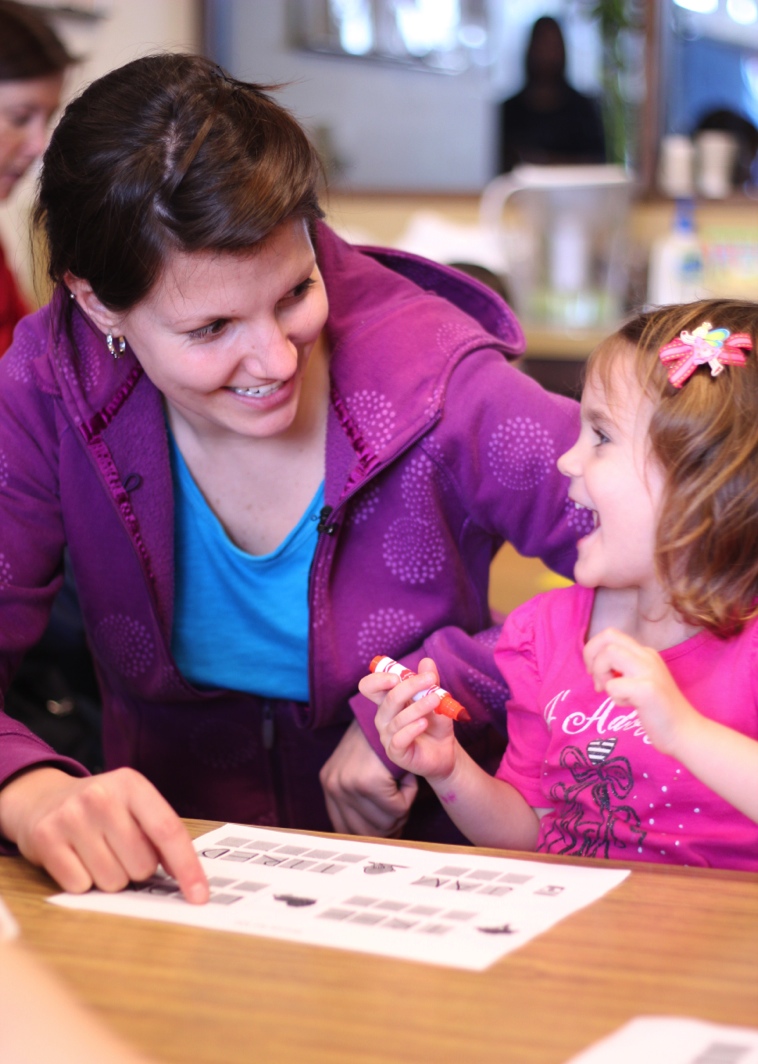 Proporcionar un modelo
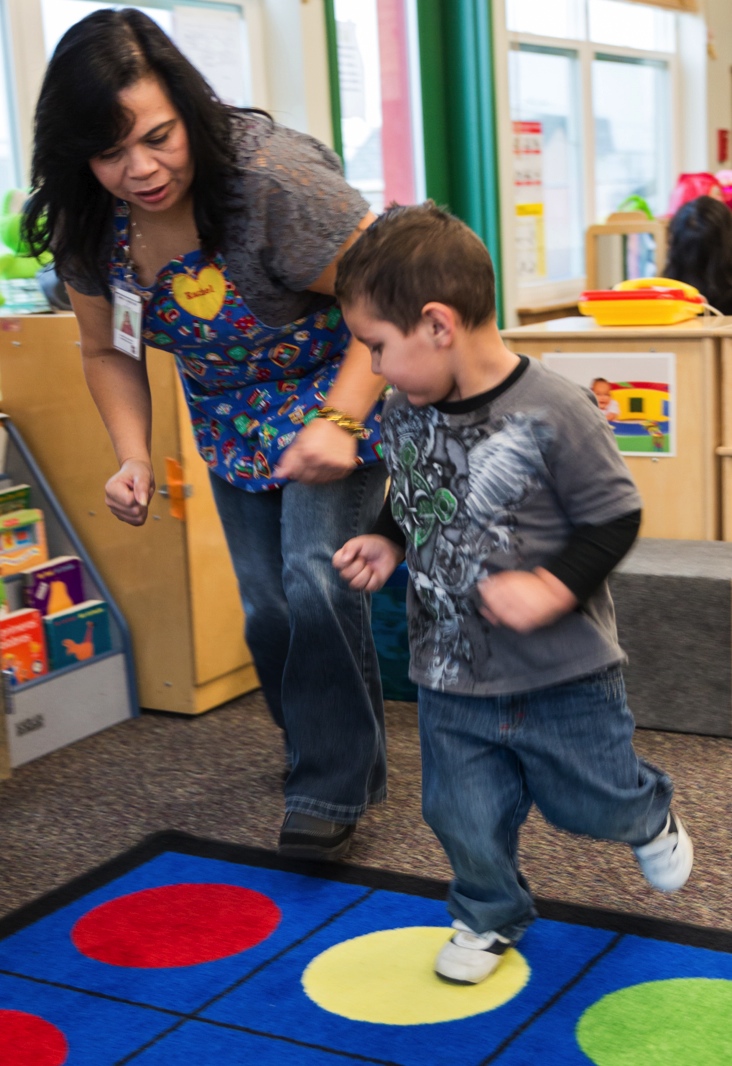 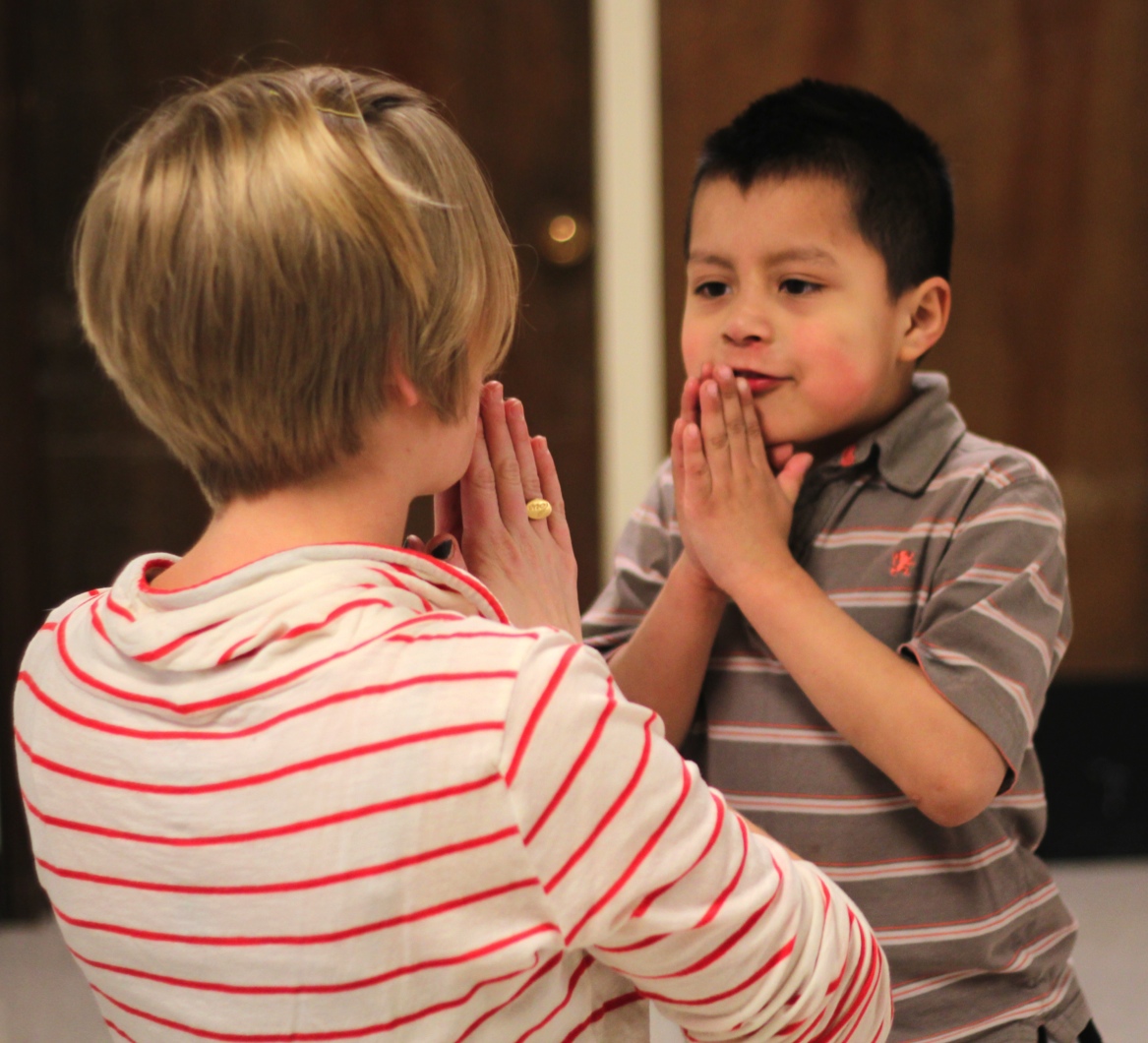 Video: Apoyando el juego de Sonia
Curriculum Modifications-Adult Support/Video/Supporting Sonia's Play SUBS DRAFT 11.wmv
VIDEO: Apoyando el juego de Sonia
Actividad de aprendizaje del video:¿Qué haría usted?
Este video se encuentra en la unidad N

Modificaciones al currículo-Apoyo de los adultos/Video
Curriculum Modifications-Adult Support/Video/What Would You Do Draft 3
VIDEO: ¿Qué haría usted?
La cantidad justa de apoyo
Buscar señales de progreso.
Facilitar la independencia.
Disminuir el apoyo a medida que mejore el nivel de habilidad.
Estar preparadopara el comportamiento variable.
Video: Adaptación en el momento
Modificaciones al currículo-Apoyo de los adultos/Video/Adaptación en el momento
VIDEO: Haciendo ajustes en el momento
Daniel: APOYAR Y EMPODERAR
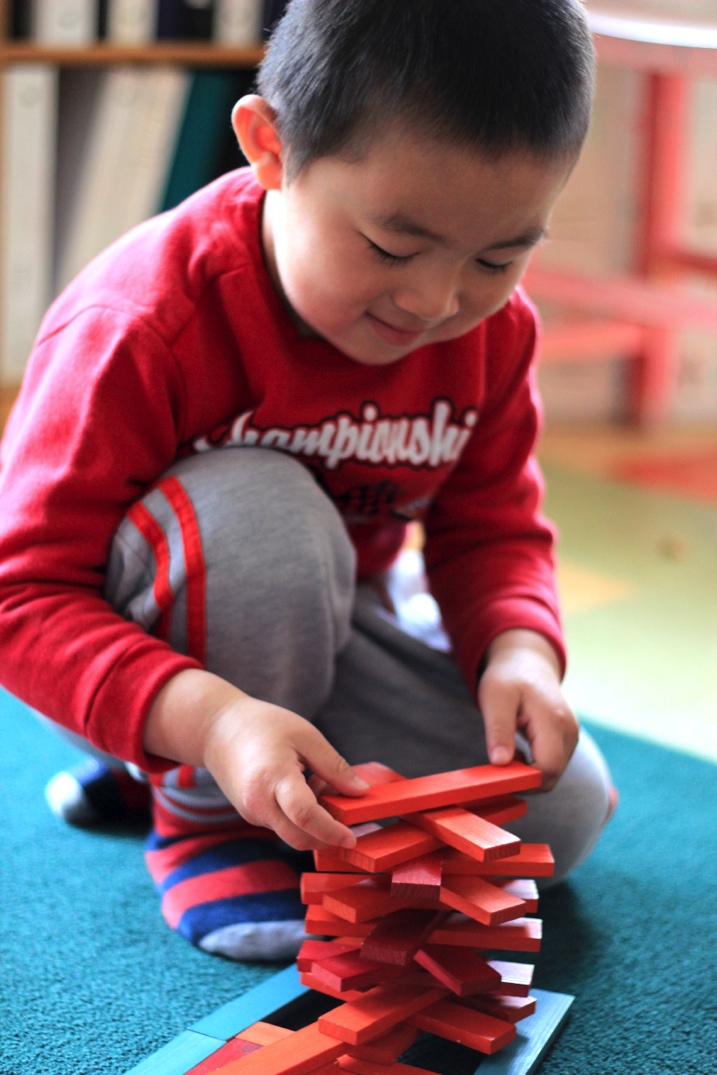 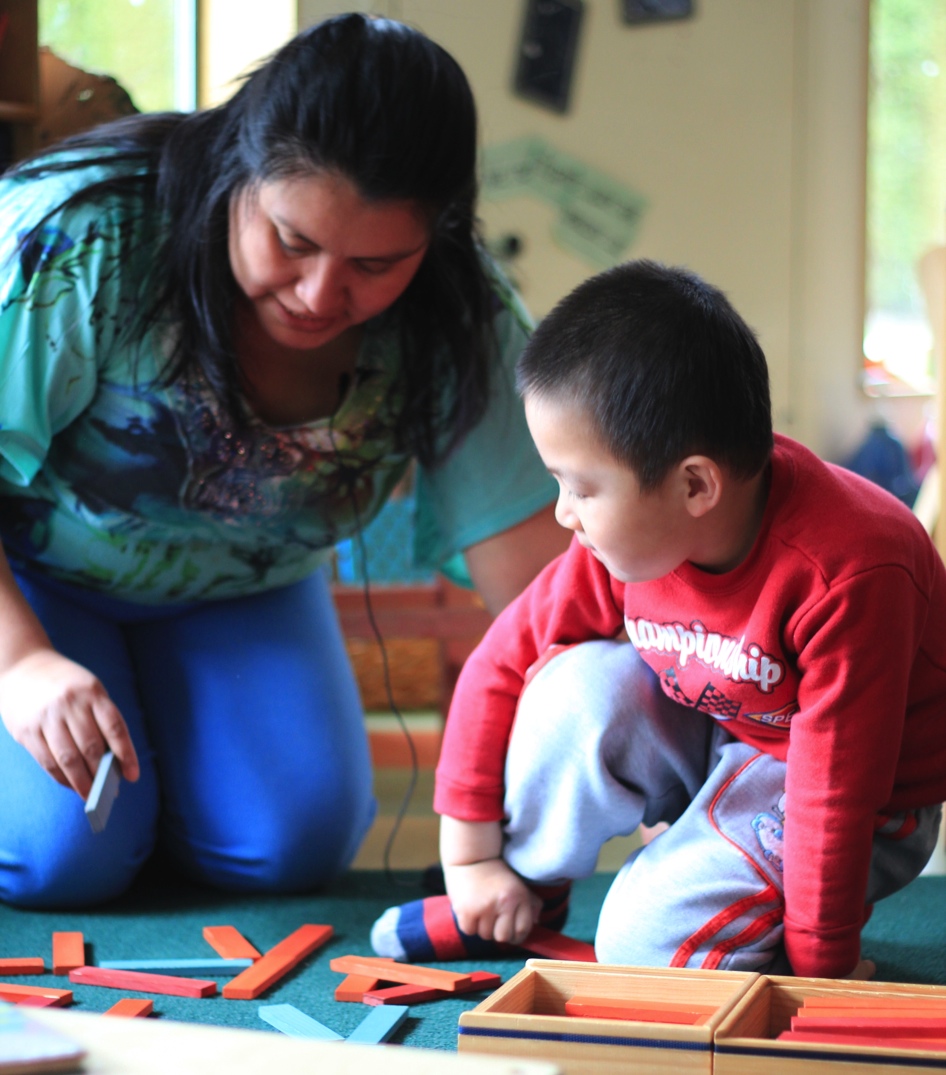 SADIE: APOYAR Y EMPODERAR
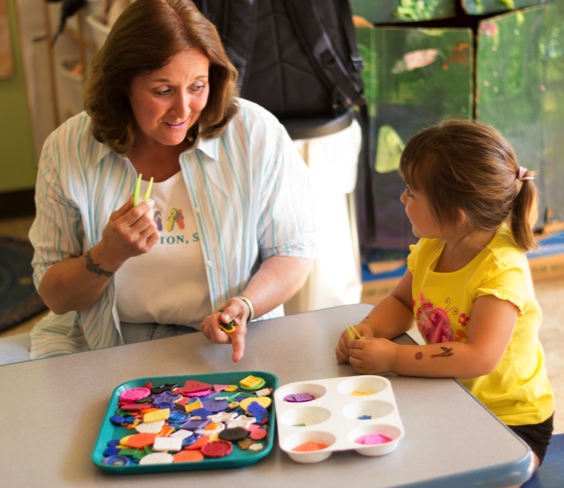 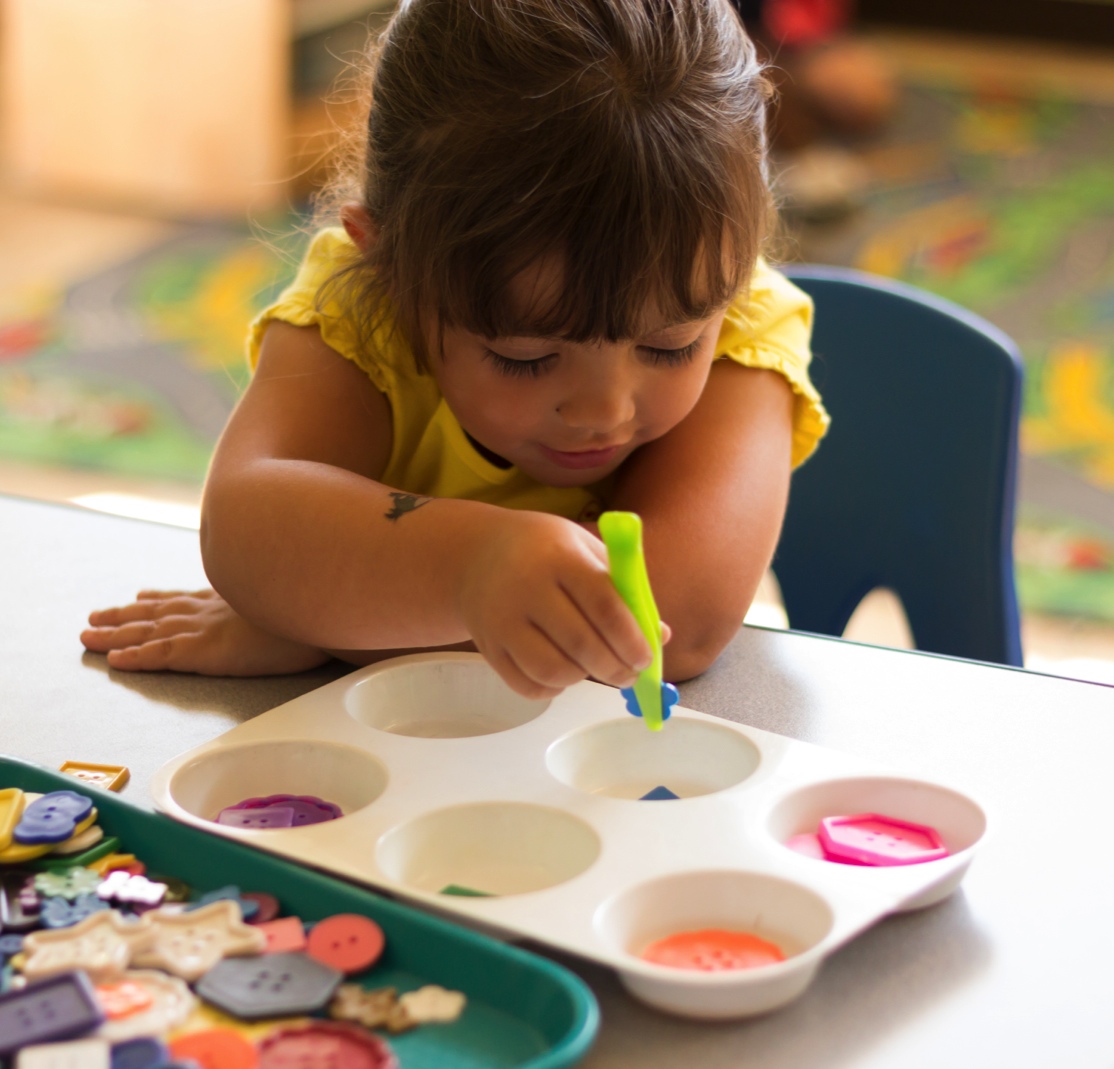 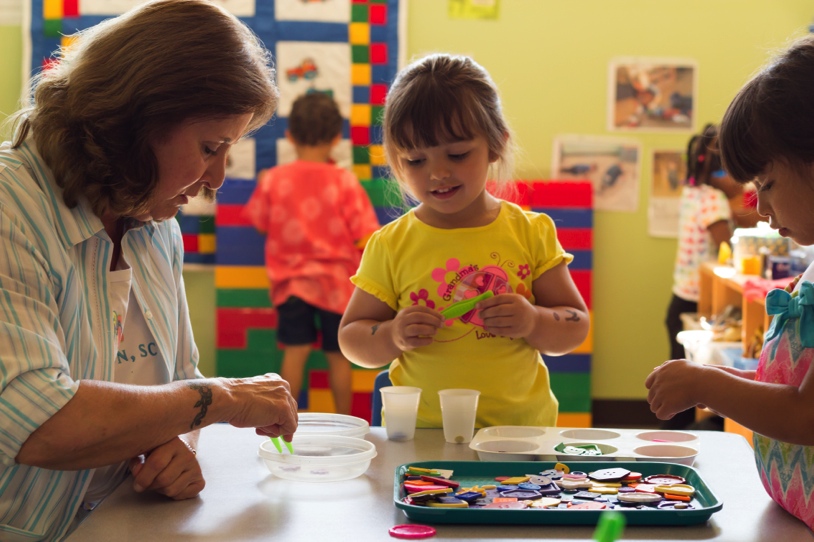 repaso
Las modificaciones al currículo promueven la participación.
Apoyos de los adultos:
Sumarse al juego del niño.
Usar elogios y aliento.
Proporcionar un modelo.
Apoyar y empoderar
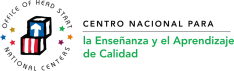 Si desea más información, escríbanos a: NCQTL@UW.EDU o llámenos al 877-731-0764

Este documento fue preparado por el Centro Nacional para la Enseñanza y el Aprendizaje de Calidad para el Departamento de Salud y Servicios Humanos de los Estados Unidos, Administración para Niños y Familias, Oficina Nacional de Head Start, con la subvención #90HC0002.
INVIERNO, 2014